Basissamtaler i systematisk pårørendesamarbeid – BISP-prosjektet
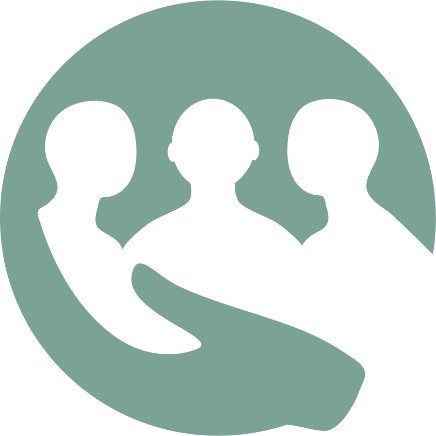 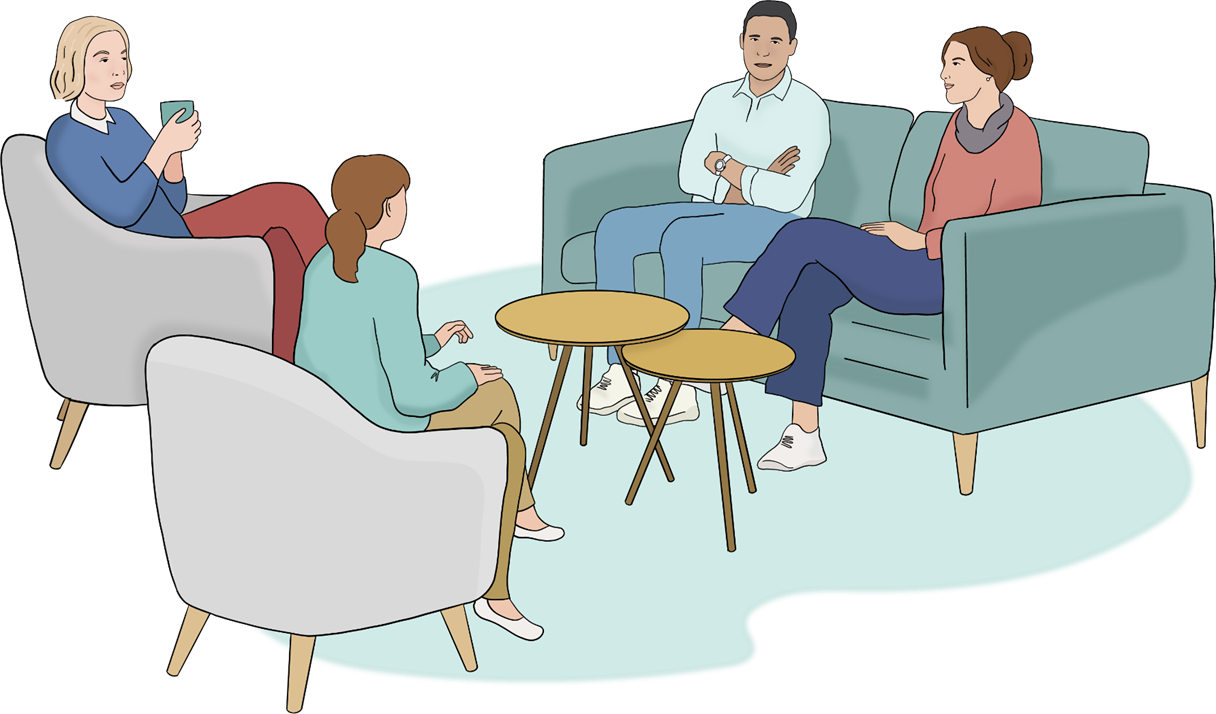 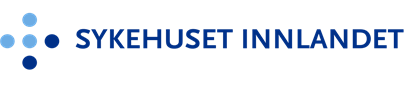 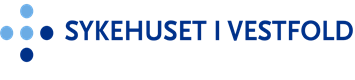 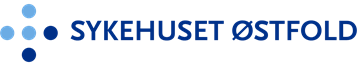 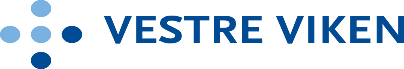 Agenda for undervisning i BISP-prosjektet
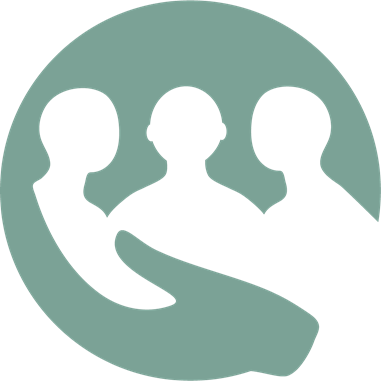 Bakgrunn 

Innhold:
De tre samtalene - med filmer
E-læring 
Helsefaglig simulering - VR
Kompetanseplan
Prosedyre
Dokumentasjon - fraser
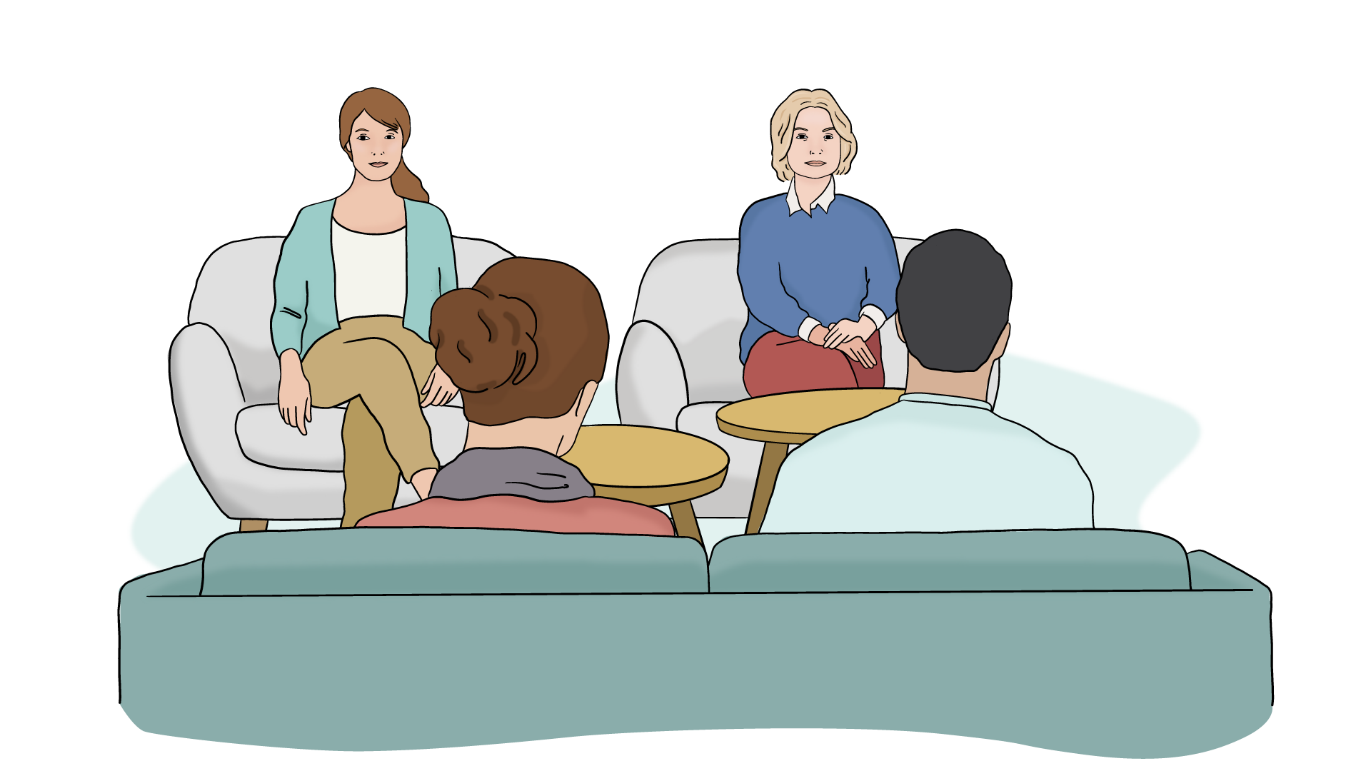 Basissamtaler i systematisk pårørendesamarbeid
[Speaker Notes: Bakgrunn pårørendesamarbeid
Nasjonale føringer
Hva som skal til for å lykkes

Fra E-læringsprogrammet og nettsiden veiviseren 
Prosedyren
De tre samtalene med utvalgte filmer 
Innhold i frasene
Dokumentasjon
Helsefaglig simulering 
Hva mer finner du på Veiviseren?]
Forskning på pårørendesamarbeid
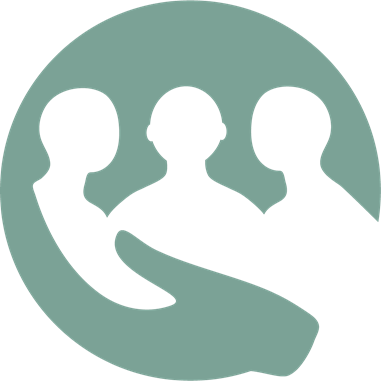 Å involvere pårørende i behandling for pasienter med rus og/eller alvorlige psykiske lidelser kan:
 bedre funksjon for pasienten
 redusere tilbakefall og sykehusinnleggelser
sikre ivaretakelse av pårørende 
bidra til bedre ivaretakelse av barn som pårørende 

Likevel - stor variasjon i hvilken grad pårørende-                             samarbeidet utføres – flaskehals er igangsetting
Bedre Pårørendesamarbeid - Institutt for helse og samfunn (uio.no)
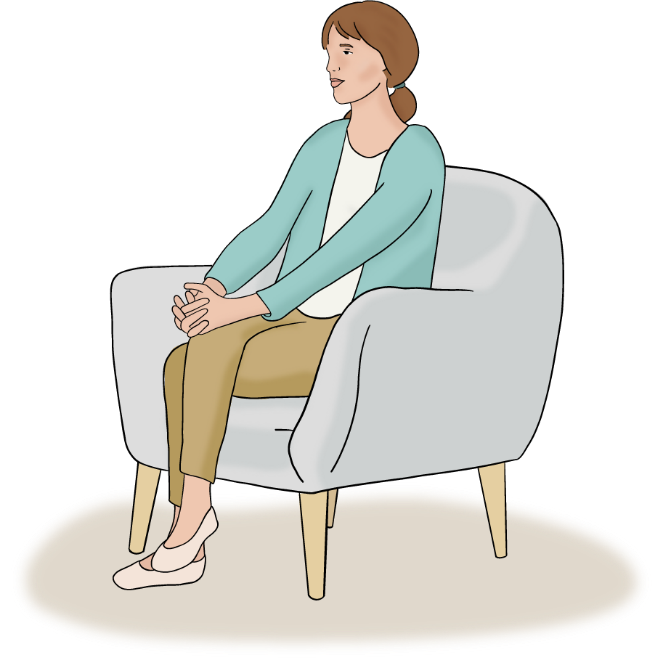 Basissamtaler i systematisk pårørendesamarbeid
[Speaker Notes: Å involvere pårørende i behandling for pasienter med rus og/eller alvorlige psykiske lidelser bedrer funksjon, og reduserer tilbakefall og sykehusinnleggelser. 
Store variasjoner på kvalitet/systematikk i pårørendesamarbeid (referanse)
Største flaskehals er iverksetting, igangsetting av pårørendesamarbeid
Helsepersonell opplever utrygghet i møte med pårørende på grunn av taushetsplikten, og de mangler kunnskap og verktøy for hvordan de konkret kan gå frem for å involvere pårørende
Pårørendesamarbeid sikrer ivaretakelse av pårørende som ofte står i krevende omsorgsroller 
Mange pårørende opplever ikke at de blir godt nok sett, hørt og ivaretatt av helseforetakene (referanse)
Barn som pårørende er en spesielt sårbar gruppe pårørende
 Barna blir ikke godt nok ivaretatt av helseforetakene (referanse)]
Forankring
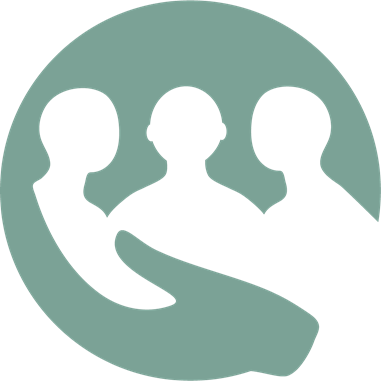 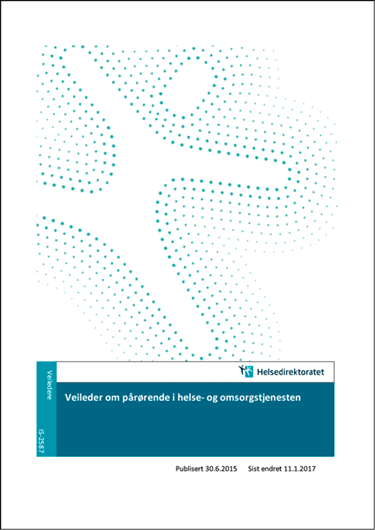 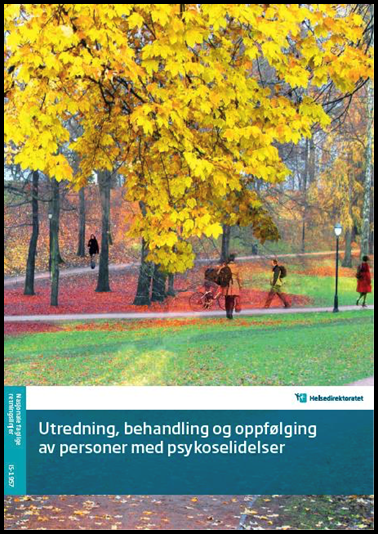 Pasientforløp for psykisk helse og rus
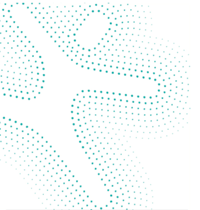 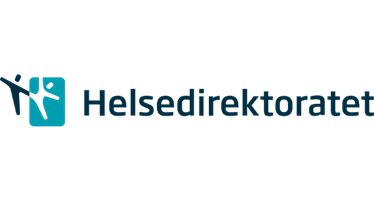 Basissamtaler i systematisk pårørendesamarbeid
Helseforetak skal ha systemer for pårørendeinvolvering
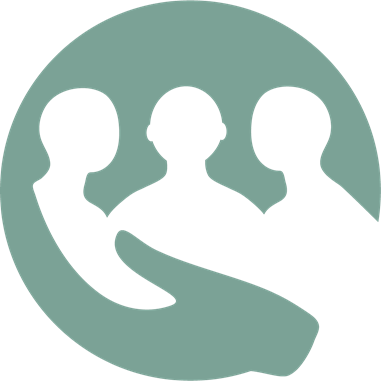 Helse- og omsorgstjenesten skal ha systemer og rutiner som legger til rette for informasjon og dialog med pårørende
 Pårørende kan også ha behov for støtte og hjelp for egen del
Rammer for dialog med pårørende er ledelsens ansvar og må kommuniseres til pasienter, brukere og pårørende
Plikt til pårørendeinvolvering og støtte – Helsedirektoratet
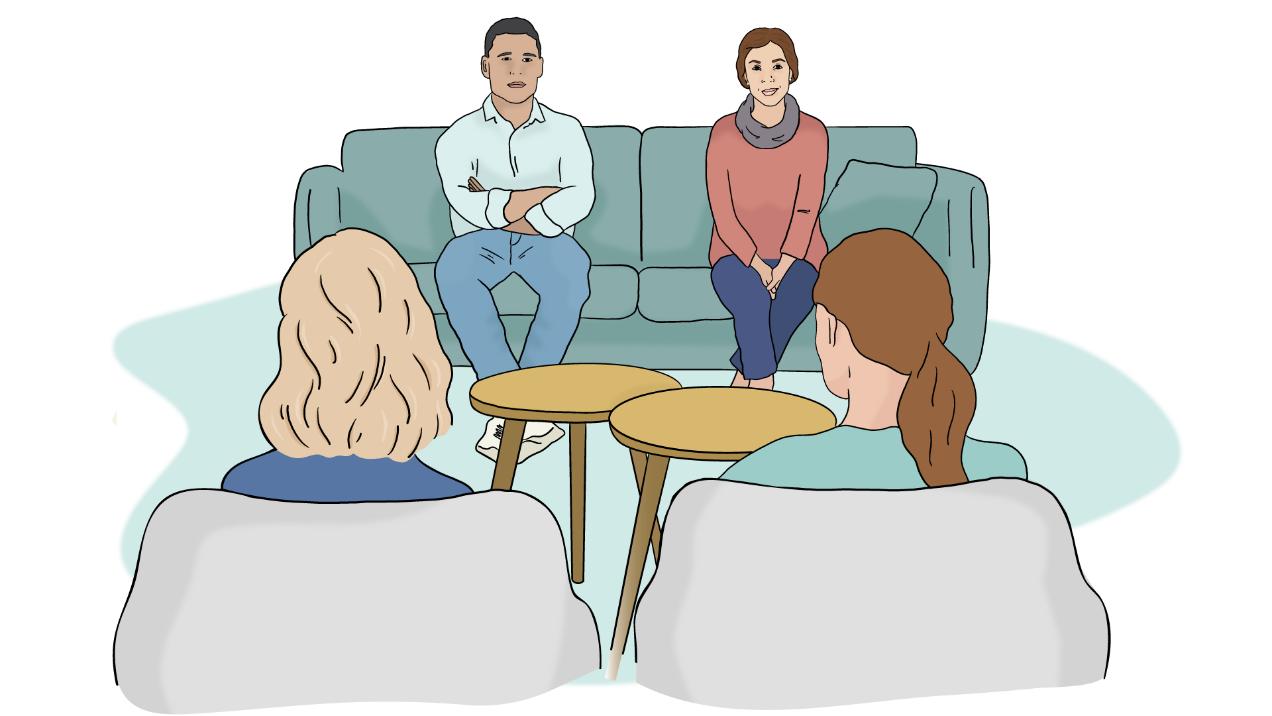 Basissamtaler i systematisk pårørendesamarbeid
[Speaker Notes: Helse- og omsorgstjenesten skal ha systemer og rutiner som legger til rette for informasjon og dialog med pårørende. Dette gjelder enten pårørende har rollen som informasjonskilde, representant for pasienten/brukeren, omsorgsgiver eller støtte for pasienten/brukeren.]
Basissamtaler for pårørendesamarbeid (BISP-prosjektet)
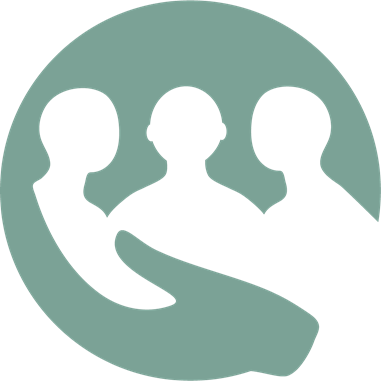 Vestre Viken eier og  leder prosjektet
Samarbeidspartnere:
Senter for medisinsk etikk ved UiO
Sykehuset i Vestfold og Sykehuset Østfold
Mental helse, LPP, Pårørendealliansen 
TIPS Sør-Øst
Sykehuset Innlandet
Tildelt 1.5 million kroner i innovasjons-                                                       midler fra Helse Sør-Øst
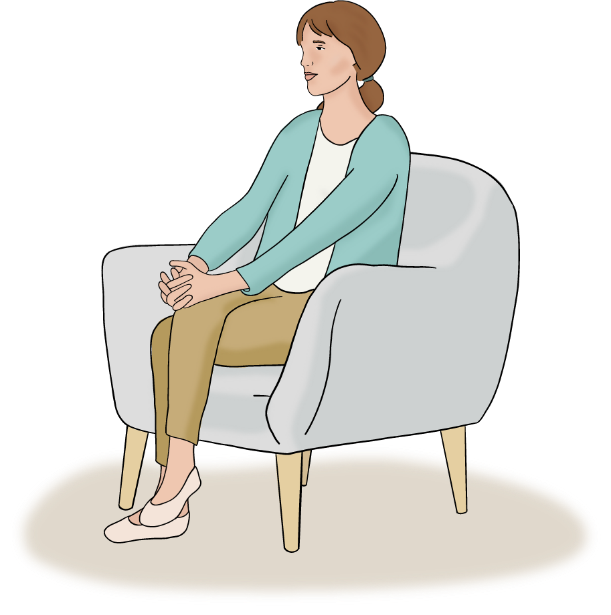 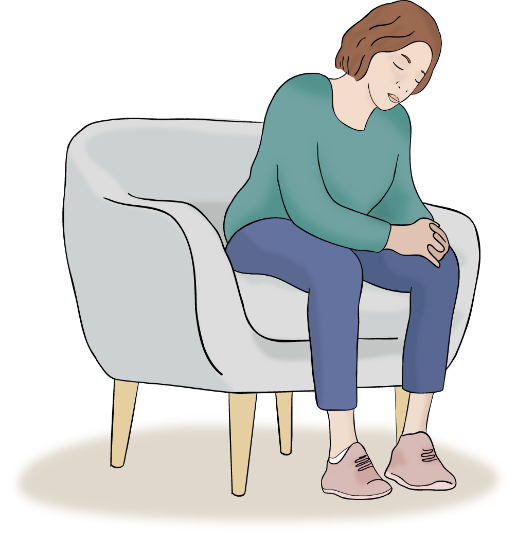 Basissamtaler i systematisk pårørendesamarbeid
BISP-prosjektet - hva er det?
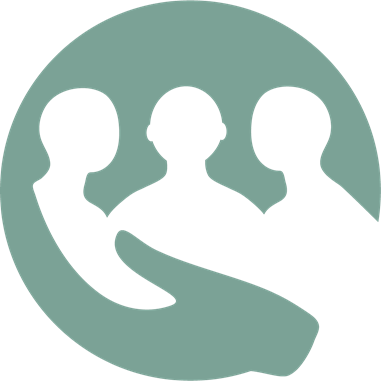 Tjenesteinnovasjonsprosjekt 
 Hensikten med prosjektet er å:
 innføre rutinemessige basissamtaler med pasienter med rus- og/eller alvorlige psykiske lidelser og deres pårørende
 å utvikle en digital veiviser for helsepersonell for å sikre god implementering
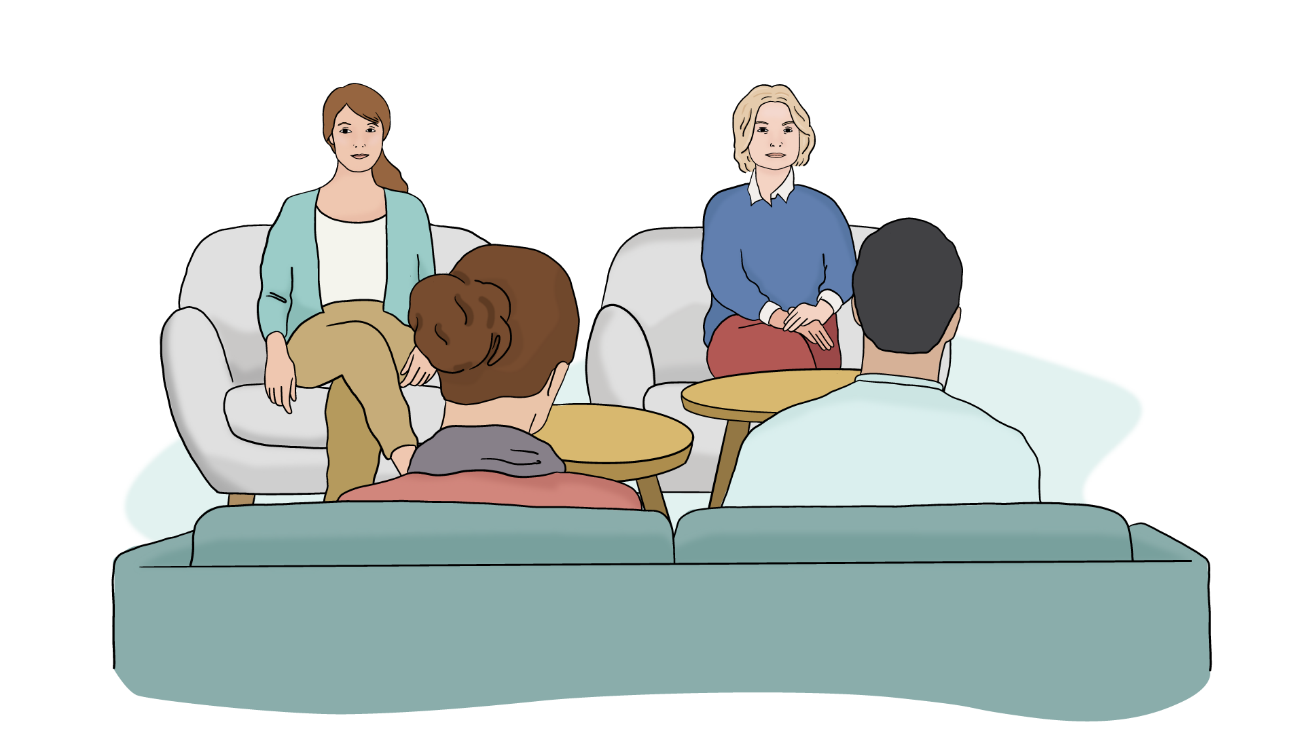 Basissamtaler i systematisk pårørendesamarbeid
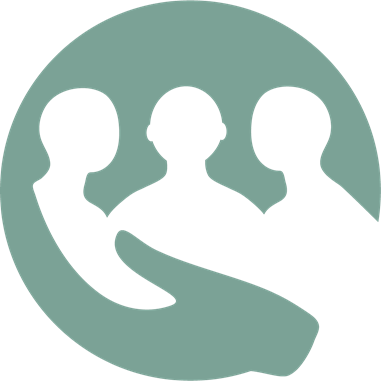 Følgende lokale enheter deltar
Døgnseksjonen, Ringerike DPS
Døgnseksjon, ARA Konnerud
FACT, Drammen DPS
Fire døgnseksjoner Blakstad sykehus
Seksjon for unge
Sikkerhetsseksjonen
Psykosepost A+B
Psykiatrisk utredning, døgn Sykehuset Østfold
Psykosepost, DPS Vestfold
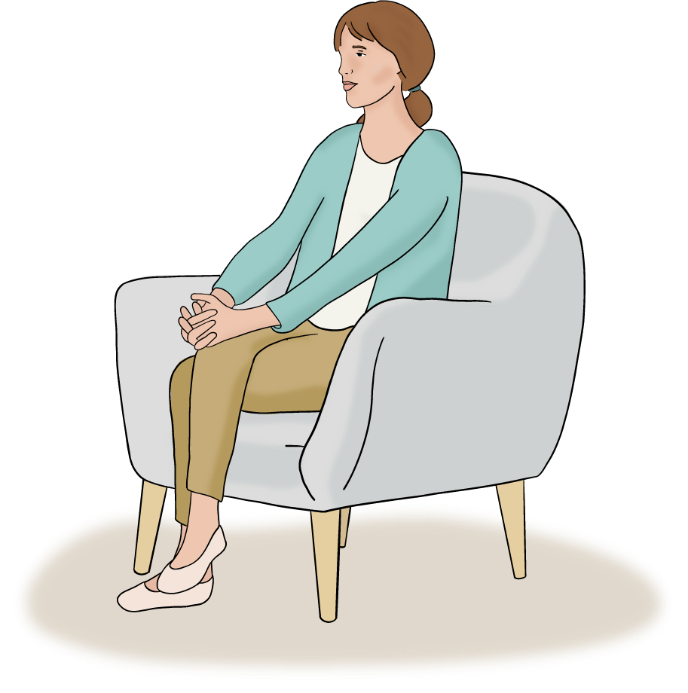 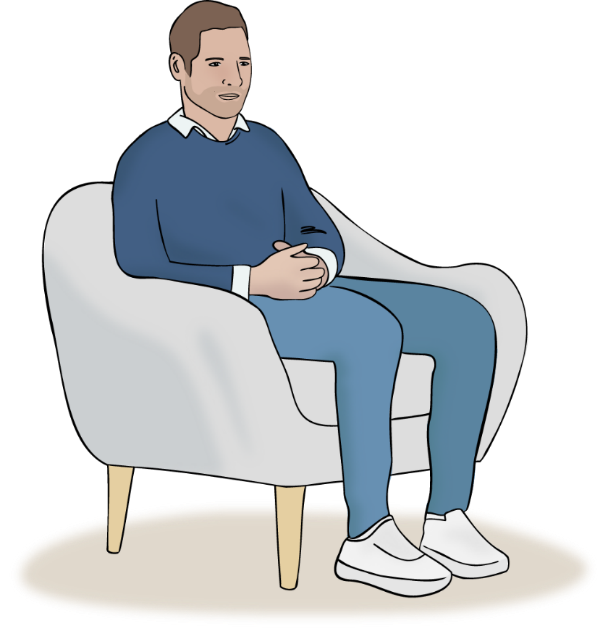 Basissamtaler i systematisk pårørendesamarbeid
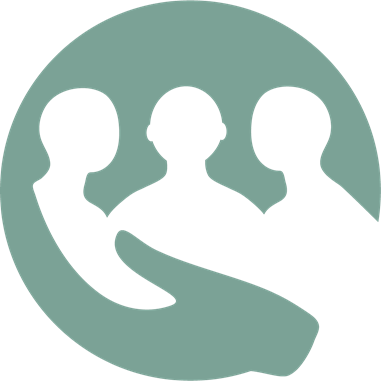 Systematisk pårørendesamarbeid
E-læringsprogram
Sammendrag av det digitale læringsprogrammet på internett. 
Mål: gi basiskunnskap om systematisk pårørendesamarbeid

Systematisk pårørendesamarbeid - Overview (sabacloud.com)
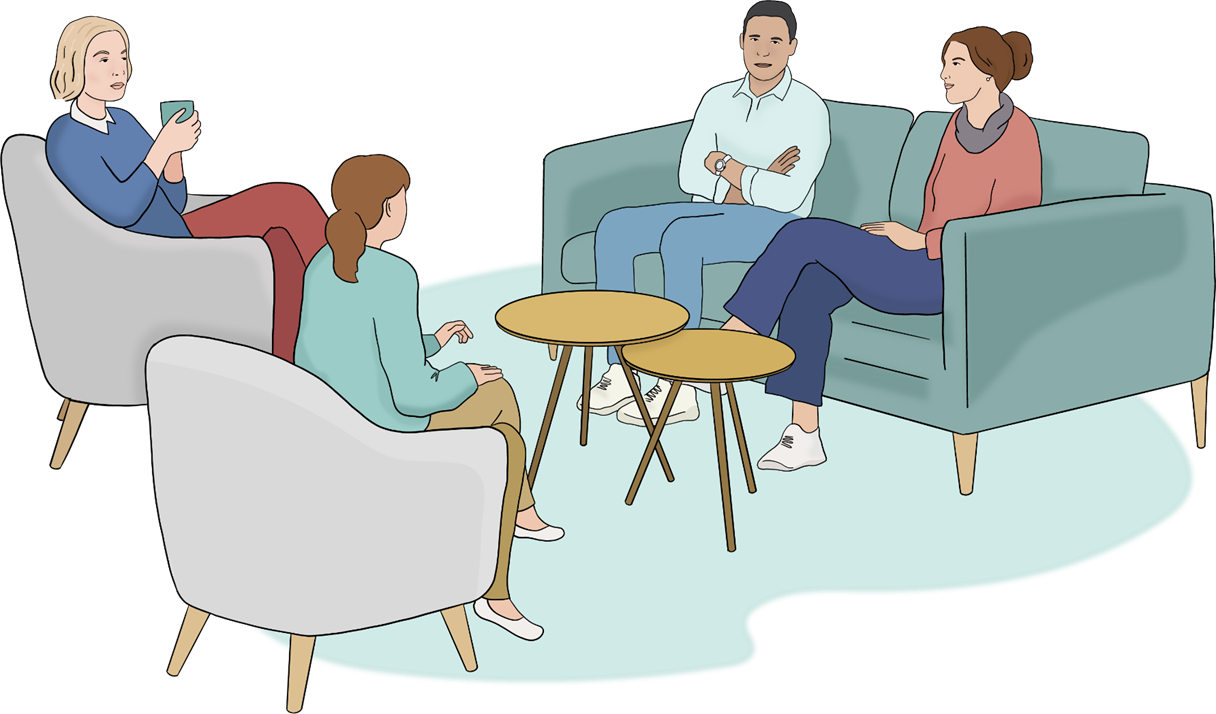 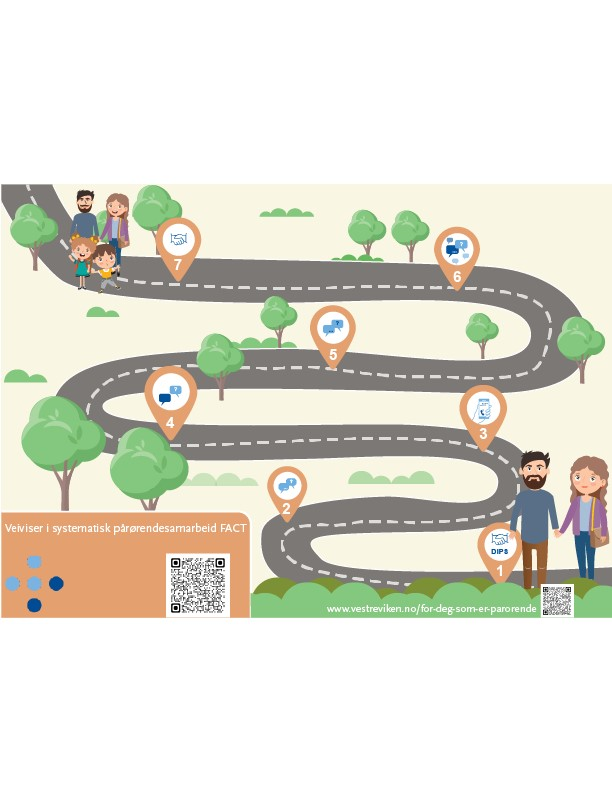 Læringsportalen: Systematisk pårørendesamarbeid (sabacloud.com)
Basissamtaler i systematisk pårørendesamarbeid
[Speaker Notes: Prosedyre vise inne i E-læring. Forbered linken, klikke inn på 1, 5. (samt) og siste 7 epikrise)
Deretter samtaleguiden]
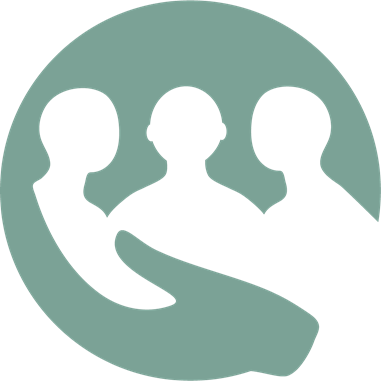 Overskrifter i prosedyren for systematisk prosedyren
Dokumentere opplysninger om hovedpårørende 
Innhente og dokumentere samtykke om å kunne ta kontakt med pårørende
Kontakte pårørende og sette dato for felles samtale
Barn som pårørende
Basissamtaler blir gjennomført og dokumentert
Oppsummering om pårørendesamarbeid i epikrise ved utskrivelse
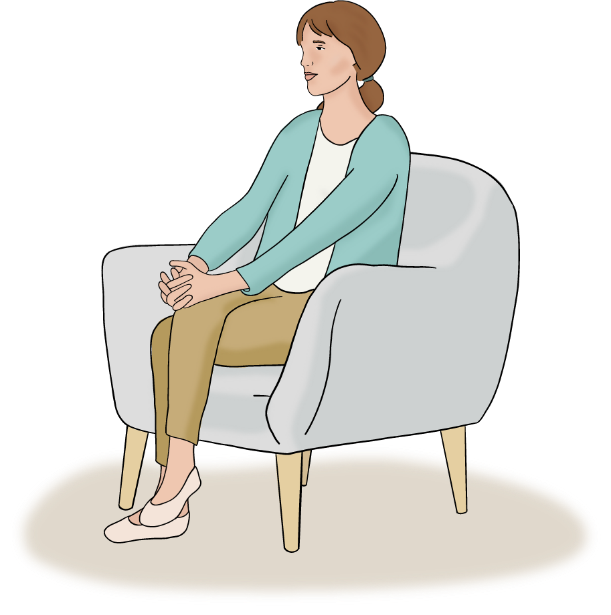 Basissamtaler i systematisk pårørendesamarbeid, Forsknings- og utviklingsavdelingen, PHR
[Speaker Notes: Tilbudt istedenfor avklart?]
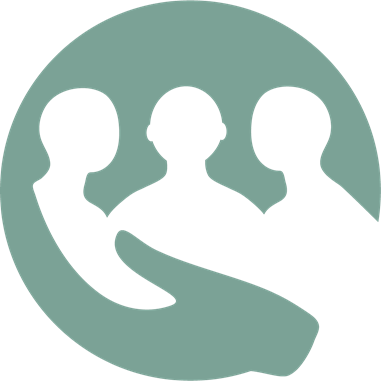 Nettside for helsepersonell i systematisk pårørendesamarbeid 
Presentasjon av en samtaleguide basert på forskning og nasjonal pårørendeveileder 
Det blir introdusert tre basissamtaler for pårørendeinvolvering og hvordan de kan integreres i klinisk praksis
Veiviser i systematisk pårørendesamarbeid - Vestre Viken HF
Basissamtaler i systematisk pårørendesamarbeid
[Speaker Notes: Vise hovedsiden boksene
Vise samtaleguiden og velge en film]
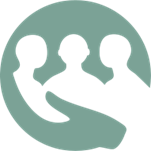 \
Innhold i kompetanseplanen HSØ-Grunnopplæring og gjennomføring av systematisk pårørendesamarbeid
1. Gjennomføre E-læringsprogrammet
2. Delta på felles Internundervisning
3. Delta på Internundervisning med helsefaglig simulering etter bruk av VR-film
4. Gjennomføring av de tre basissamtalene for pårørendesamarbeid
Samtale med pasient 
Samtale med pårørende
Felles samtale med pasient og pårørende

Hensikt: å sikre at den ansatte har basiskunnskap  og ferdigheter i systematisk pårørendesamarbeid
Basissamtaler i systematisk pårørendesamarbeidBasissamtaler i systematisk pårørendesamarbeid
[Speaker Notes: Lages det diplom bekreftelse?
Sjekkliste?]
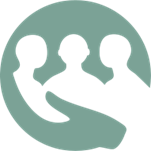 VR-basert simulering
Presenterer en klinisk 
Situasjon i VR-briller
VR-briller gir kroppslige og 
Emosjonelle opplevelser som 
kan øke refleksjons-
og læringspotensialet
Refleksjon er ferdigheten som 
Skal trenes for å forstå egne
Tanker, følelser og handlinger
SIMI
[Speaker Notes: SIMInnlandet har utviklet VR-SIMI modellen som metode i opplæring av helsepersonell
Forstadie til helsefaglig simulering. Fokus på refleksjon fremfor ferdighetstrening
Anbefaler helsefaglig simulering i etterkant for å få ferdighetstrening i samtaler]
Tilgjengelige 360-filmer i Basissamtaler i    systematisk pårørendesamarbeid
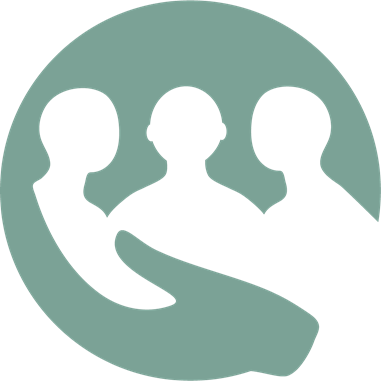 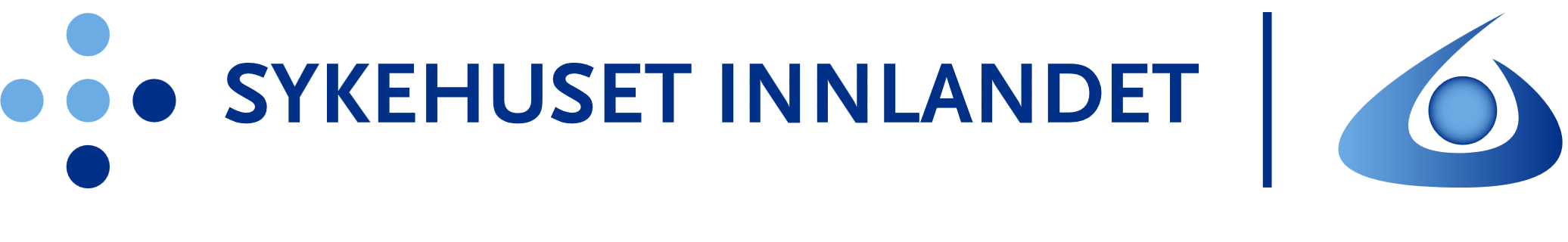 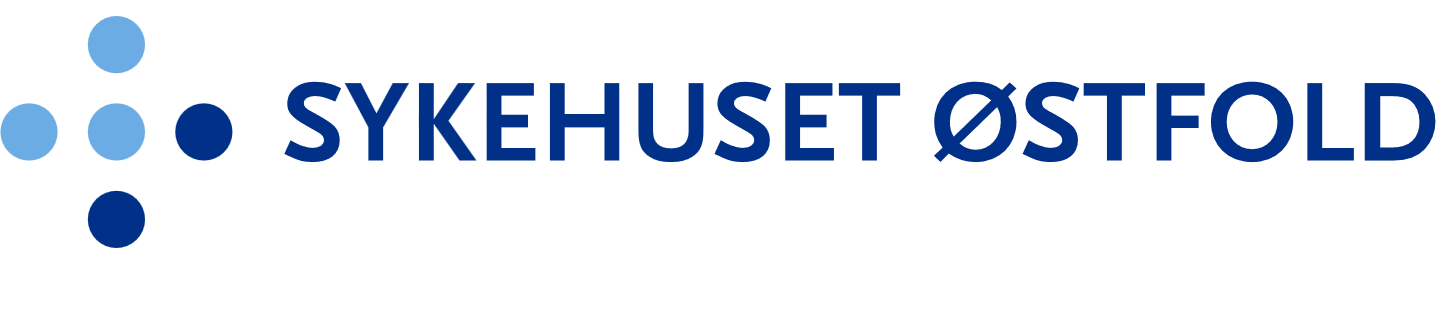 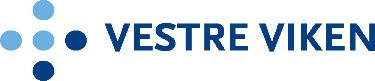 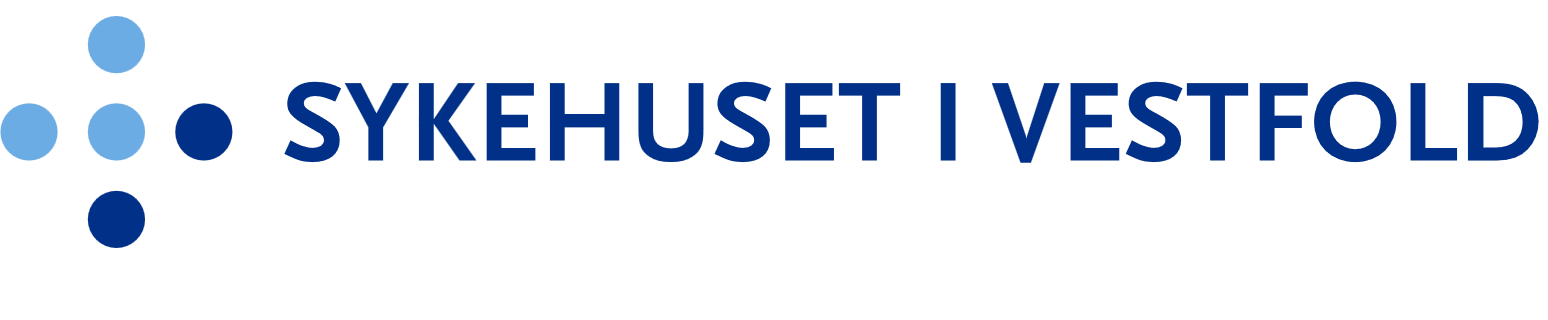 [Speaker Notes: Sammenhengen -en infalllsport til alle pasienter og pårørende.

Kort presentasjon av oss tre]
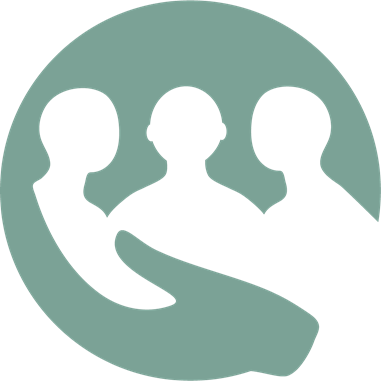 360-filmer til VR briller
Film 1: Samtale med bror og pasientens kjæreste
Hva kan man snakke om uten å bryte taushetsplikten? 
Opplevelsen av pårørenderollen 
Pårørendestøtte 
Generell informasjon
Film 2: Samtale med pasient og kjæreste
Erfaringsdeling 
Varseltegn og mestringsplan 
Informasjon om psykoedukativt familiesamarbeid
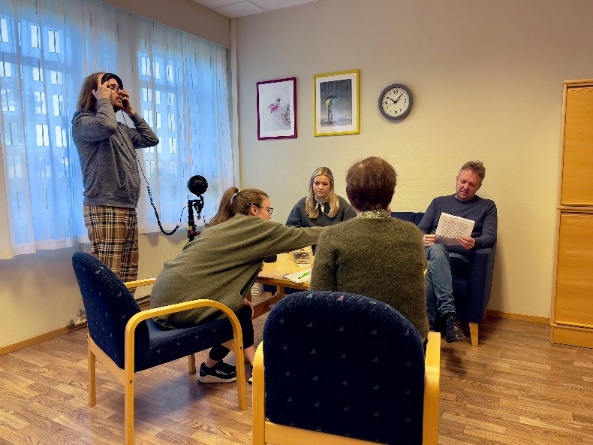 Basissamtaler i systematisk pårørendesamarbeid
[Speaker Notes: Handler om hvordan ivareta barn som pårørende.
      Like viktig som barn under 18 år, er også de over 18 år. I filmen møter dere en som er 19 år.

2: Film om psykoedukasjon – hvordan gi kunnskap om sykdom/lidelse på en enkel/forståelig måte, samt hvordan leve med lidelsen på en helsefremmende måte]
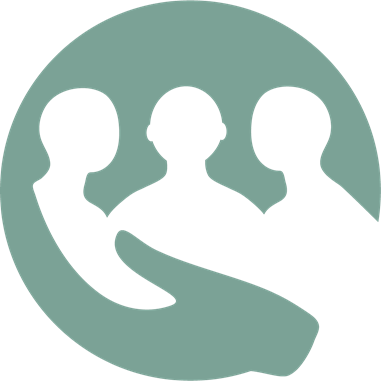 360-filmer til VR briller
Film 3: Samtale med foreldre
Ivaretakelse av barn som pårørende
Film 4: Samtale med pårørende
Forståelse av sykdomsutvikling
Psykoedukasjon
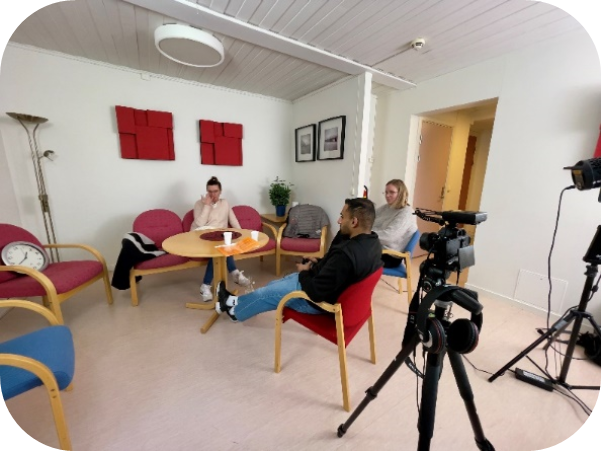 Basissamtaler i systematisk pårørendesamarbeid
[Speaker Notes: 3. Mestringsplan/kriseforebyggende plan lages ofte sammen med kun pasient. Viktig at pårørende er delaktige. I  filmen ser vi hvordan erfaringskonsulenten bruker egne erfaringer i møte med pasient og pårørende når kriseplan skal utarbeides.

4: Generell informasjon om årsaker, symptomer, behandling og prognose
    Det er denne filmen som skal sees etterpå. Der møter dere pasientens kjæreste og bror.]
Dokumentasjon av samtaler
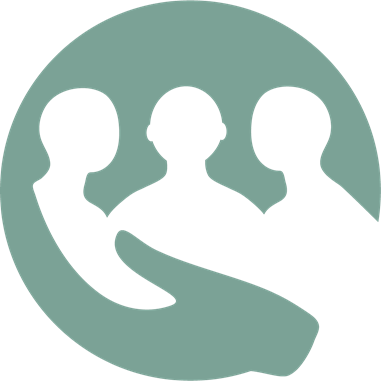 Hvorfor fraser?
Effektivisering av journalskriving
Kvalitetssikrer dokumentasjon
Sjekkliste for innhold i samtalene
Valg av dokumenttype: Tverrfaglig notat...
Dokumentbetegnelse: Tverrfaglig notat – basissamt pas
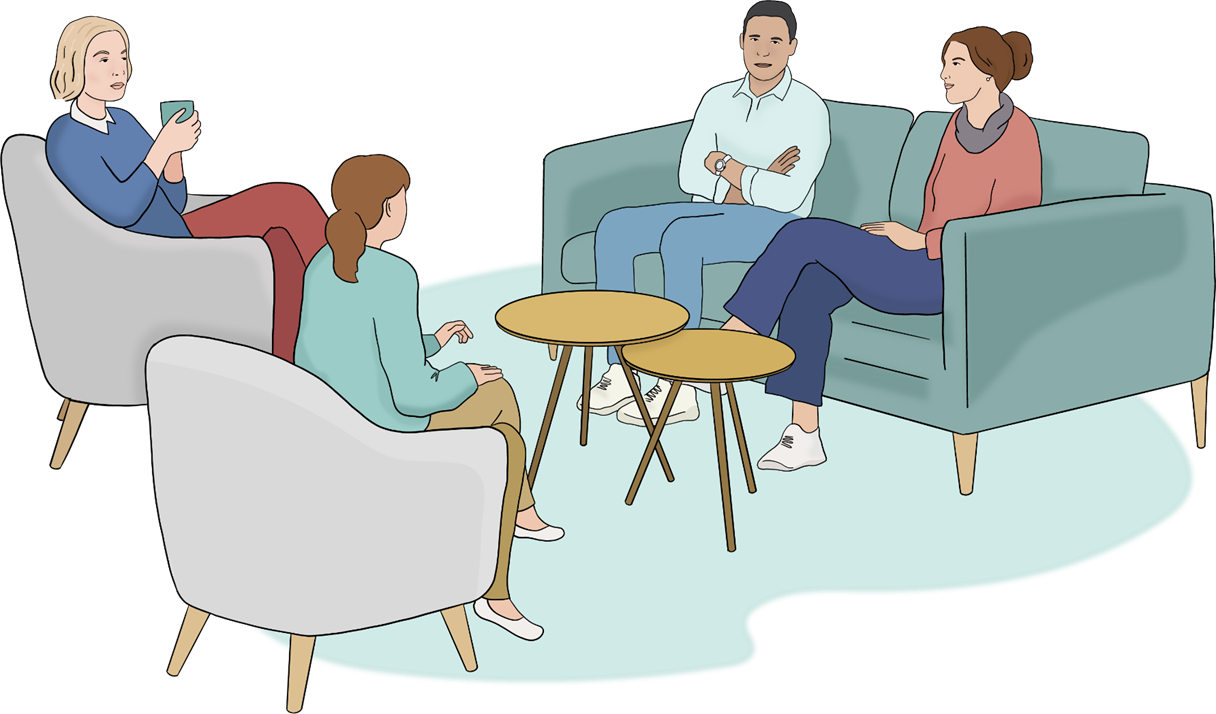 Basissamtaler i systematisk pårørendesamarbeid
Fraser i dokumentasjon
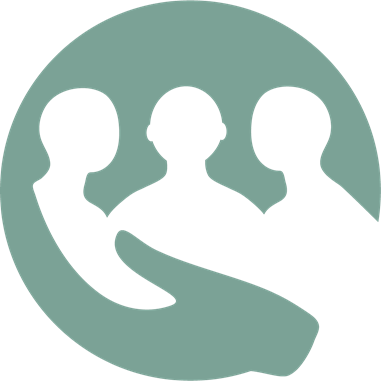 Oversikt over fraser som skal brukes
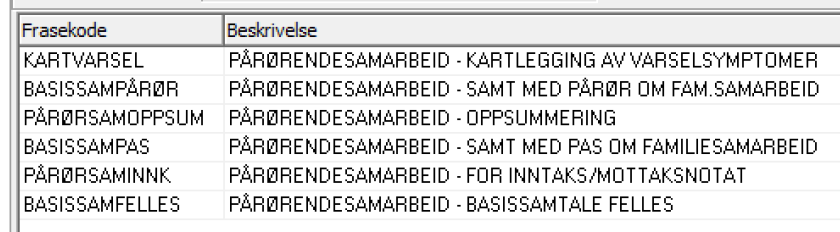 [Speaker Notes: En bild med fraser og en med kompetanseplanen.
Vise til oversikt over fraser. Gi en innføring i bruk av frasene. Slette det som ikke er aktuelt. Si noe om hensikten m fraser.]
Fraser i dokumentasjon -eksempler
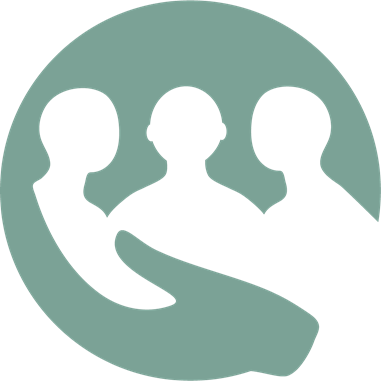 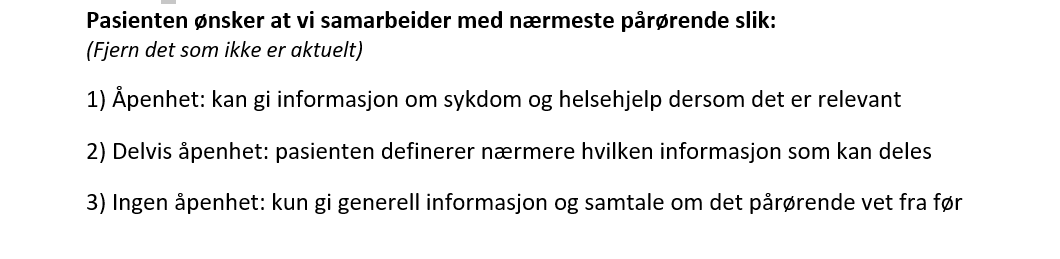 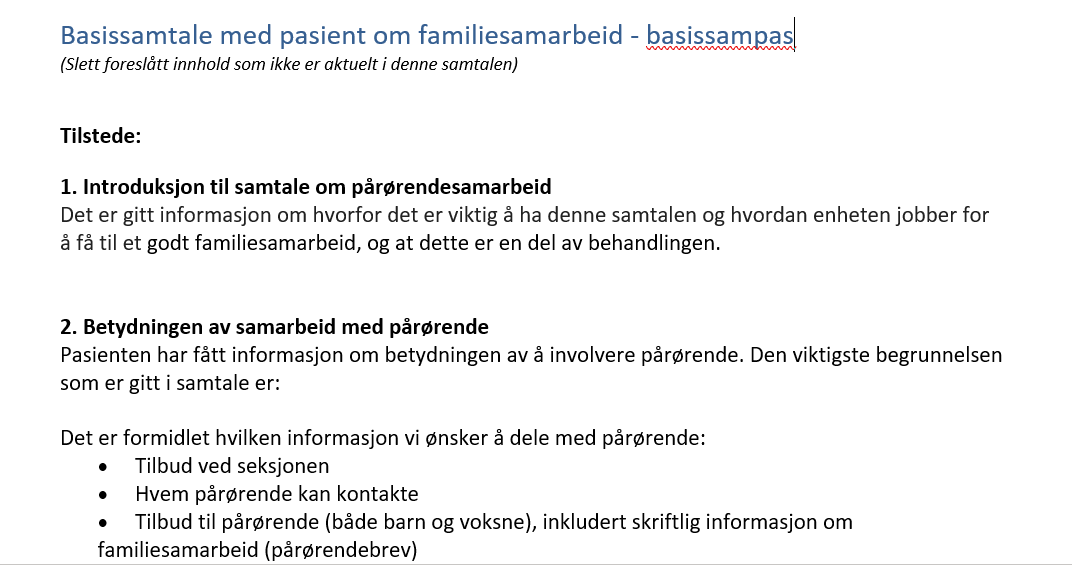 [Speaker Notes: En bild med fraser og en med kompetanseplanen.
Vise til oversikt over fraser. Gi en innføring i bruk av frasene. Slette det som ikke er aktuelt. Si noe om hensikten m fraser.]
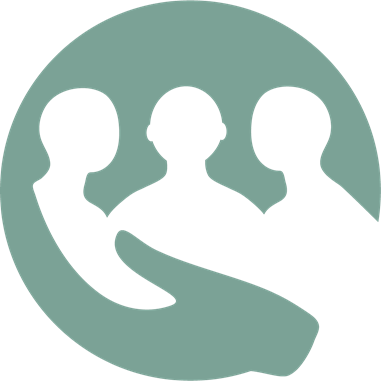 Oppsummert
Basissamtaler i systematisk pårørendesamarbeid(BISP) er et innovasjonsprosjekt hvor  hensikten er å innføre rutinemessige basissamtaler med pasienter med rus- og/eller alvorlige psykiske lidelser og deres pårørende. For å sikre god implementering er det utviklet en digital veiviser for helsepersonell
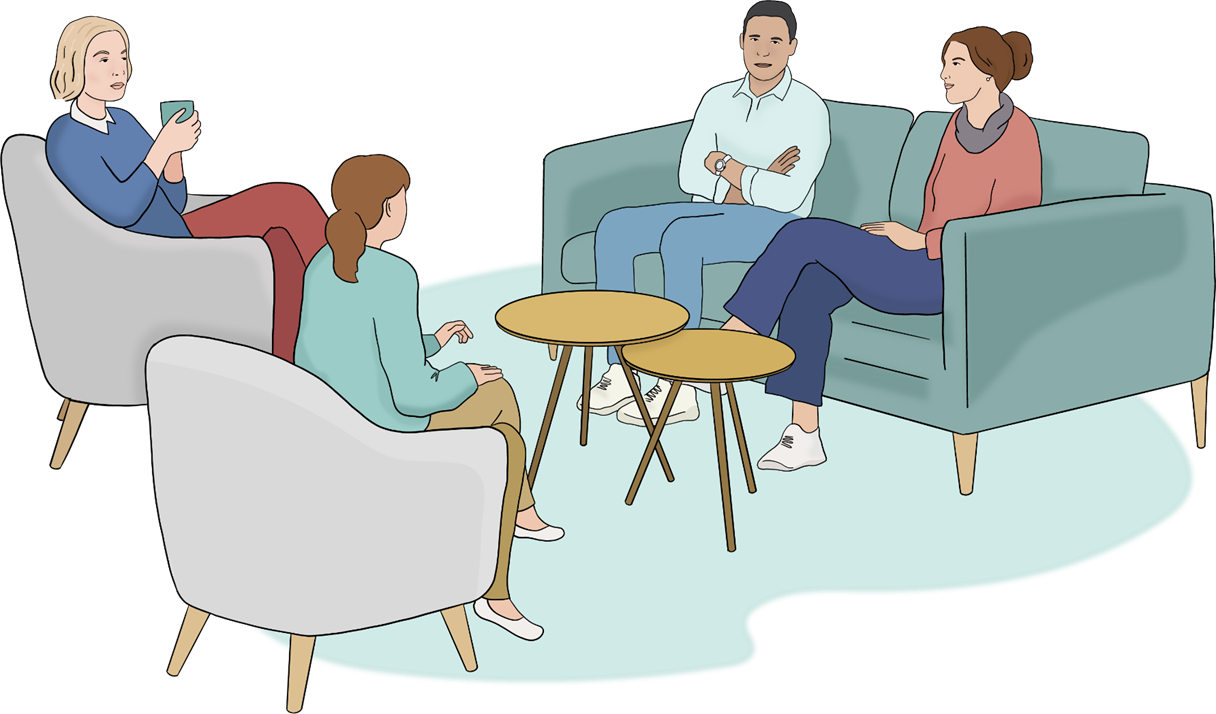 Veiviser i systematisk pårørendesamarbeid - Vestre Viken HF
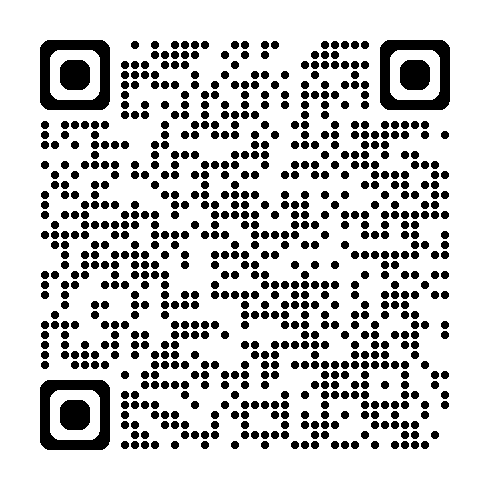 Systematisk pårørendesamarbeid - Overview | Rise 360 (articulate.com)
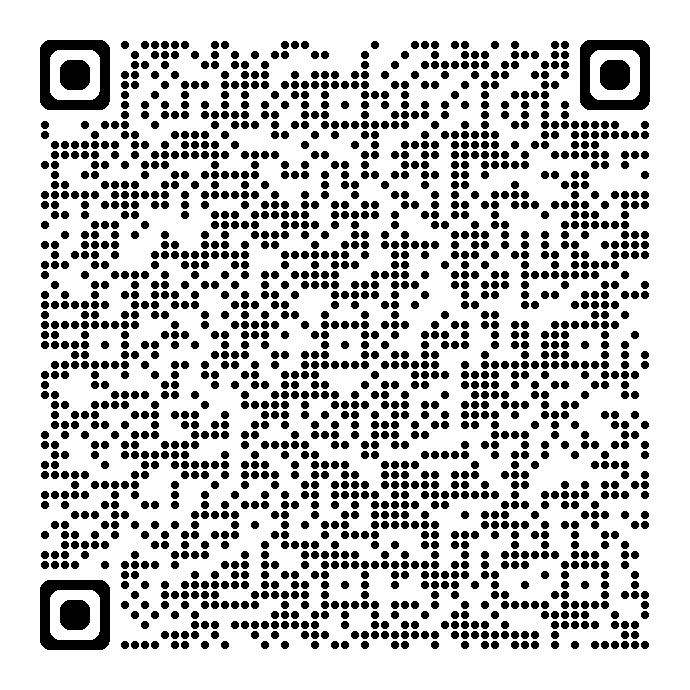 Basissamtaler i systematisk pårørendesamarbeid
[Speaker Notes: Trude: og nå håper vi det kommer tydelig fram at vår påstand fra inntroduksjonen om at BISP svarer opp for alle hindringene for et godt familiesamarbeid er blitt imøtegått og ivaretatt.]
Veiviser i systematisk pårørendesamarbeid –en støtte for innføring av basissamtaler
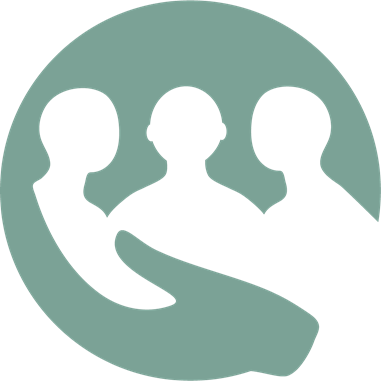 Samtaleguide for basissamtaler for igangsetting av pårørendesamarbeid. ​
E-læringsprogram med veiledende tekst og videofilmer som på en inspirerende måte viser hvordan basissamtalene gjennomføres ved bruk av Samtaleguiden ​
Retningslinjer for gjennomføring av basissamtalene i e-Håndbok-systemet som kan benyttes på tvers av alle helseforetak ​
Helsefaglig Simulering - SIM benyttes for å trene på å bruke Samtaleguiden Fire VR-filmer med refleksjonsoppgaver/scenarier ​
Rutiner for oppslag i journal 
Implementeringsguide til  innføring av Samtaleguiden for basissamtaler 
Kompetanseplan i kompetanseportalen
Basissamtaler i systematisk pårørendesamarbeid
Faglige ansvarlige for Veiviser for systematisk pårørendesamarbeid og e-lærings-programmet Systematisk pårørendesamarbeid
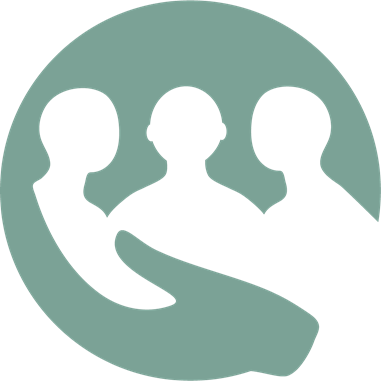 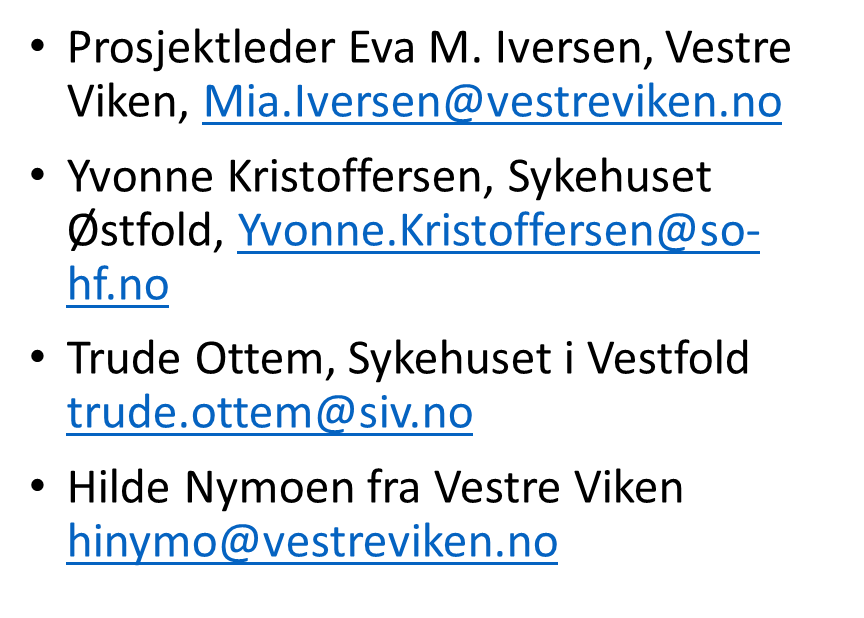 Basissamtaler i systematisk pårørendesamarbeid